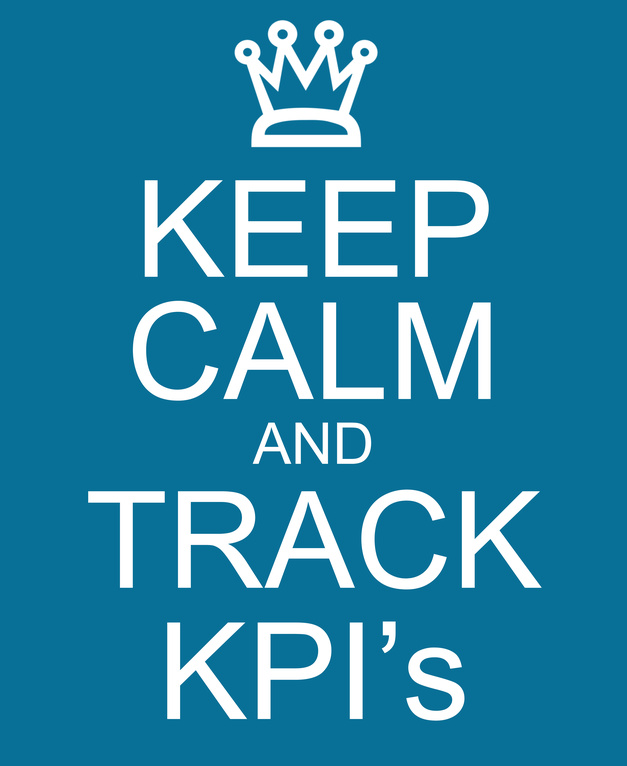 Using K.P.I. to Kick A-S-S
Financial Master ClassJenn Galvin & Stephanie Goss
What the heck is a KPI?
KPI – Key Performance Indicator
Quantifiable things you can measure on a daily, weekly, monthly, quarterly, and/or yearly basis.
Make your list and stick to it. What should you measure? 
Where should you get the info? 
Financial Statements
PMS
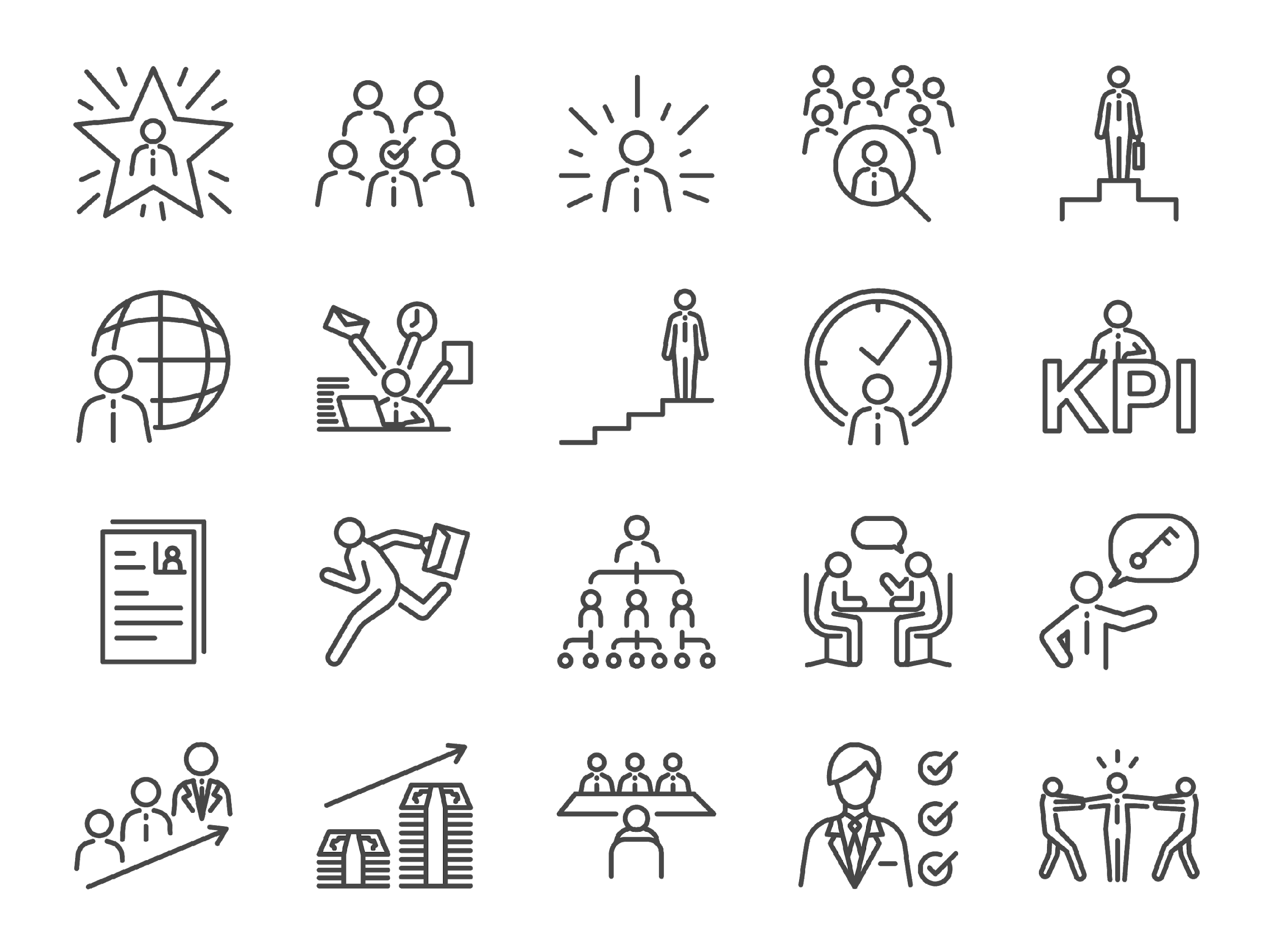 Financial Statements
P&L – Profit and Loss
You should get these every month (or generate them in Intuit)
If you don’t currently do this you need to bug your accountant or generate them yourself. P&L statements are mega important.

Track – 
Revenue
COGS (cost of goods sold) – Pharmacy, Diet, Lab, Imaging, etc.
Labor – DVM and Non DVM tracked separately 
Administrative – Professional Dues, Office supplies, legal, etc.
Advertising
Track costs by percentage of revenue when possible
Revenue
Review Revenue monthly, quarterly, and yearly. 
Compare current months to the same months from the year prior. Look for trends, especially downward trends. How does this compare with client numbers and other KPI?
Don’t freak out!
Look for reasons for changes – Did you gain/lose a DVM? Did you expand/shorten hours? Did your ACT or client numbers go up or down?
Look at income categories (profit centers) – Make sure your items are labeled correctly in your PMS - Lab, Dentistry, Boarding, Grooming, Professional Services, Pharmacy, Imaging, Food, etc.
COGS
Your inventory has to be controlled, adjusted, and input correctly for this to work right.
Typically aim for 20-24% of revenue if you are including diets. Can be as low as 16%
Include all medical supplies, prescription drugs, diets, lab and imaging costs, boarding and grooming costs, disposal.
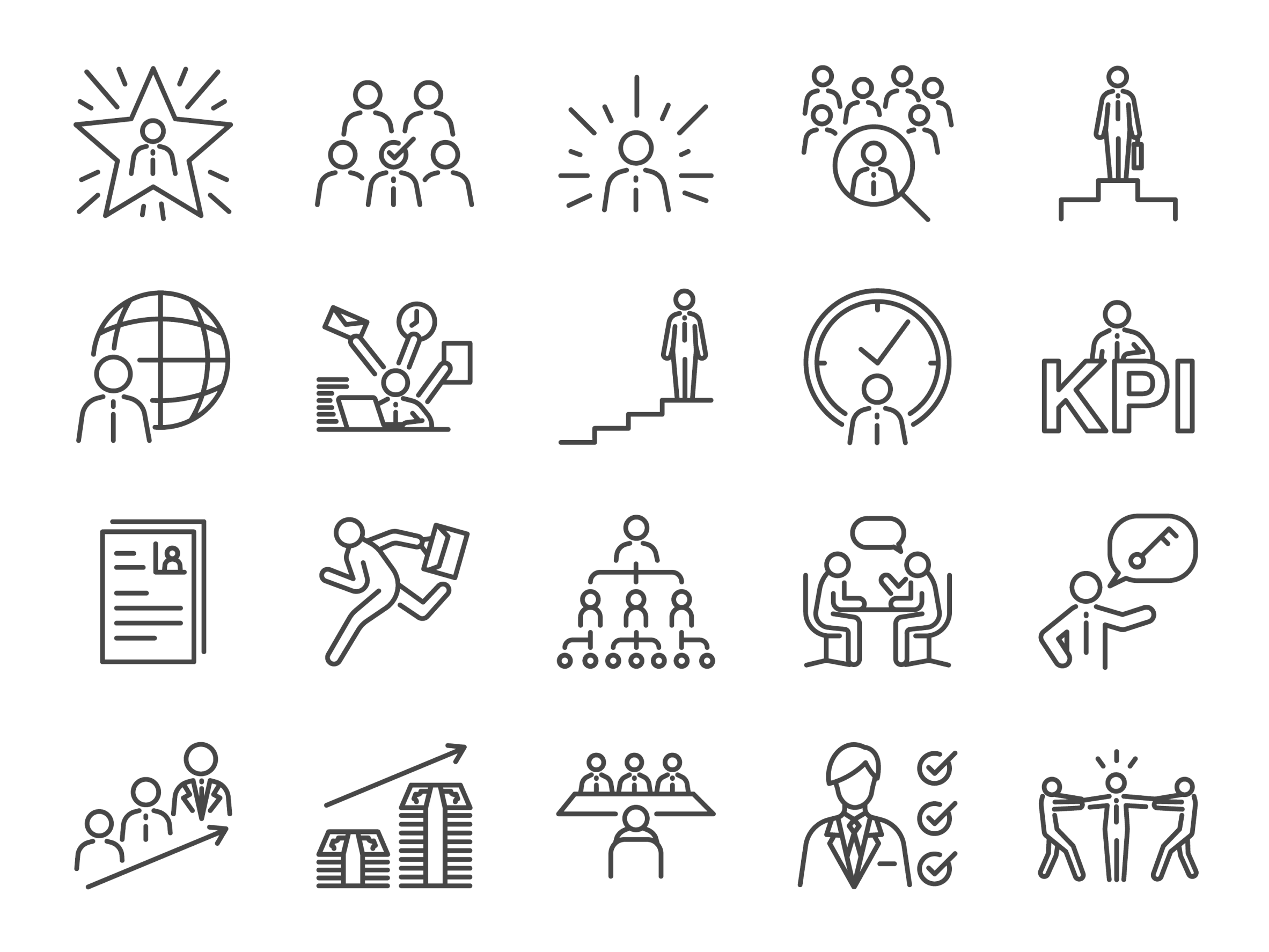 Labor
DVM salary and wage – 20%
Non-DVM – 18%-20%
Does not include benefits or payroll taxes
There can be deviations
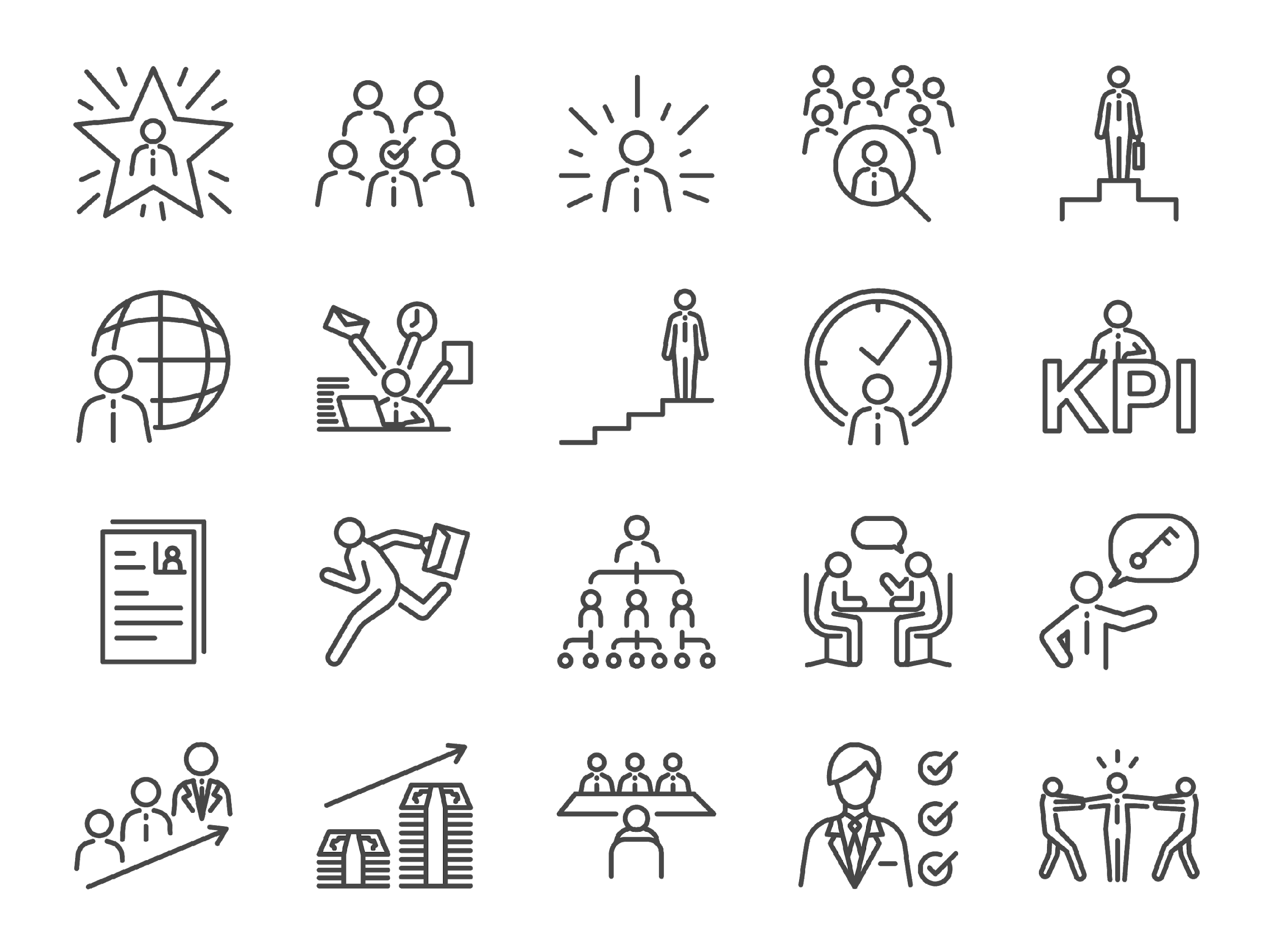 Administrative Expense
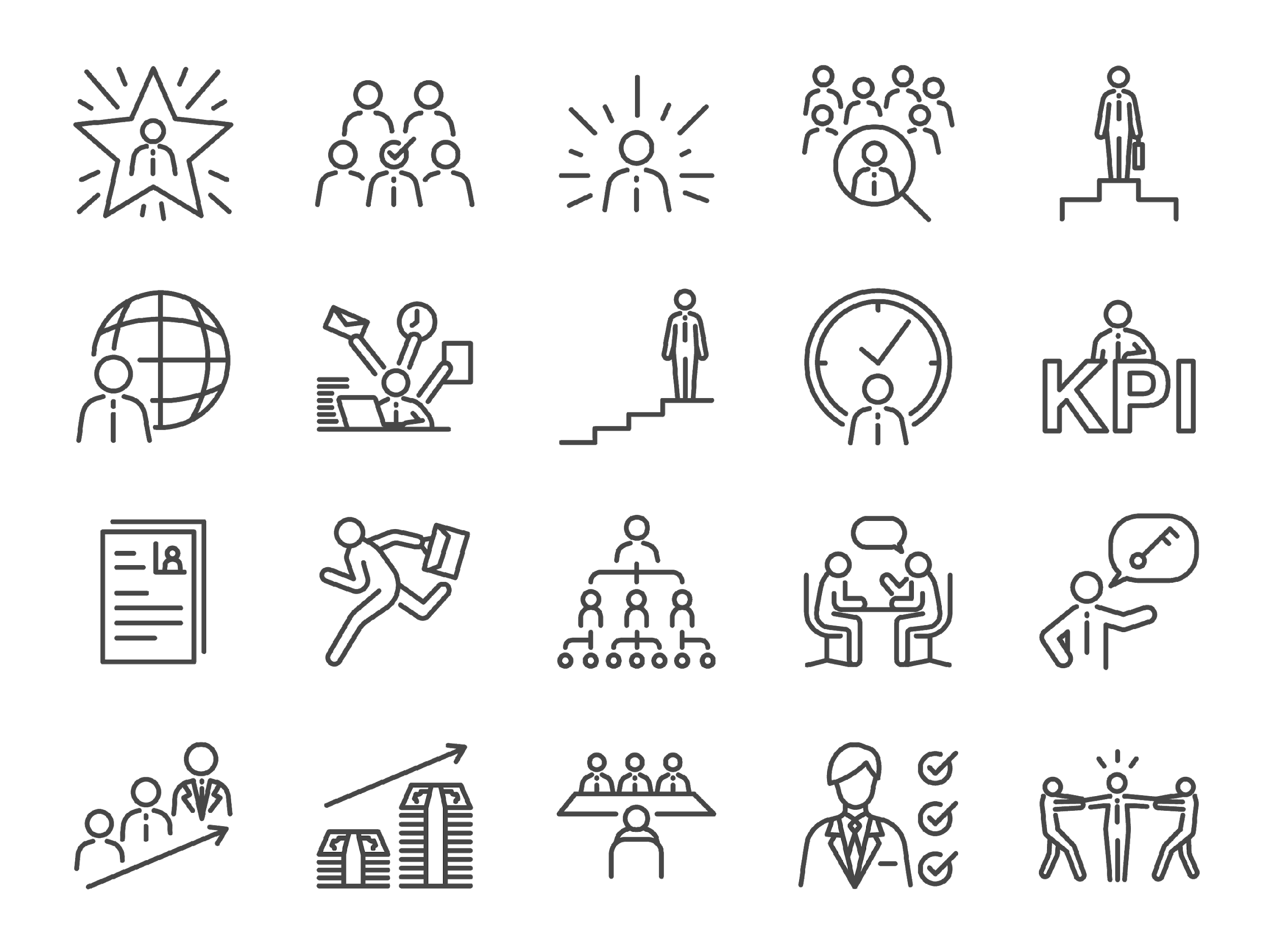 What the heck does this mean? 
Benefits
Utilities
Advertising
Office Supplies
Maintenance and Repairs
Interest, depreciation, (don’t get too crazy if you aren’t familiar with this stuff)
PMS – Practice Management Software
What should you track from your PMS?
New client numbers
Active Clients
ATF or ATC  – Average Transaction Fee or Charge
Number of transactions per doctor and in clinic
Doctor production
Whatever else you want to keep an eye on
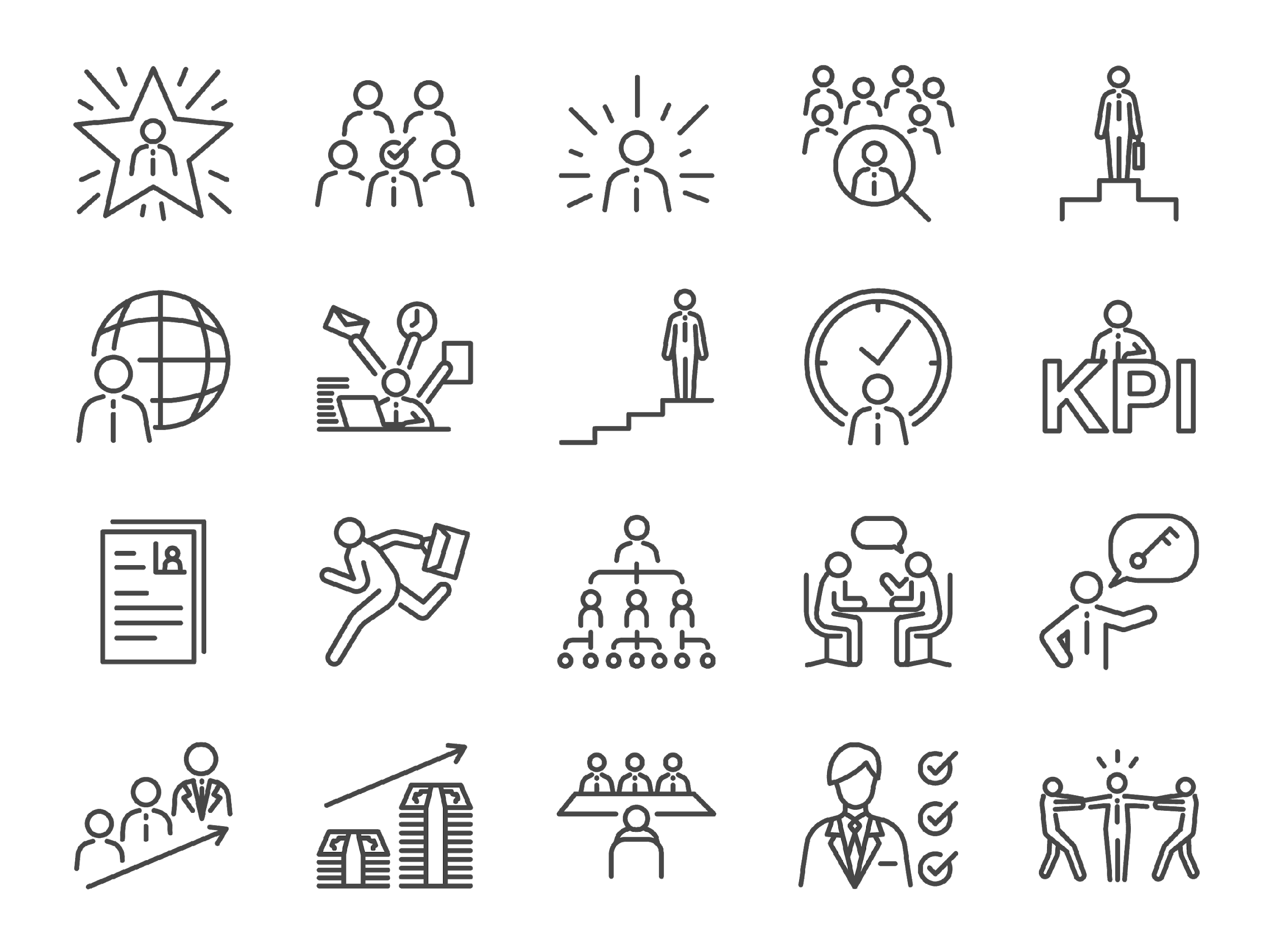 New Clients and Active Clients
Typically track this monthly
On average 30 new clients per FTE (Full Time Equivalent) DVM
How many clients have been in the practice at least once a year to 18 months, are they coming back? 
Ideally 1200 to 2000 active clients per FTE DVM
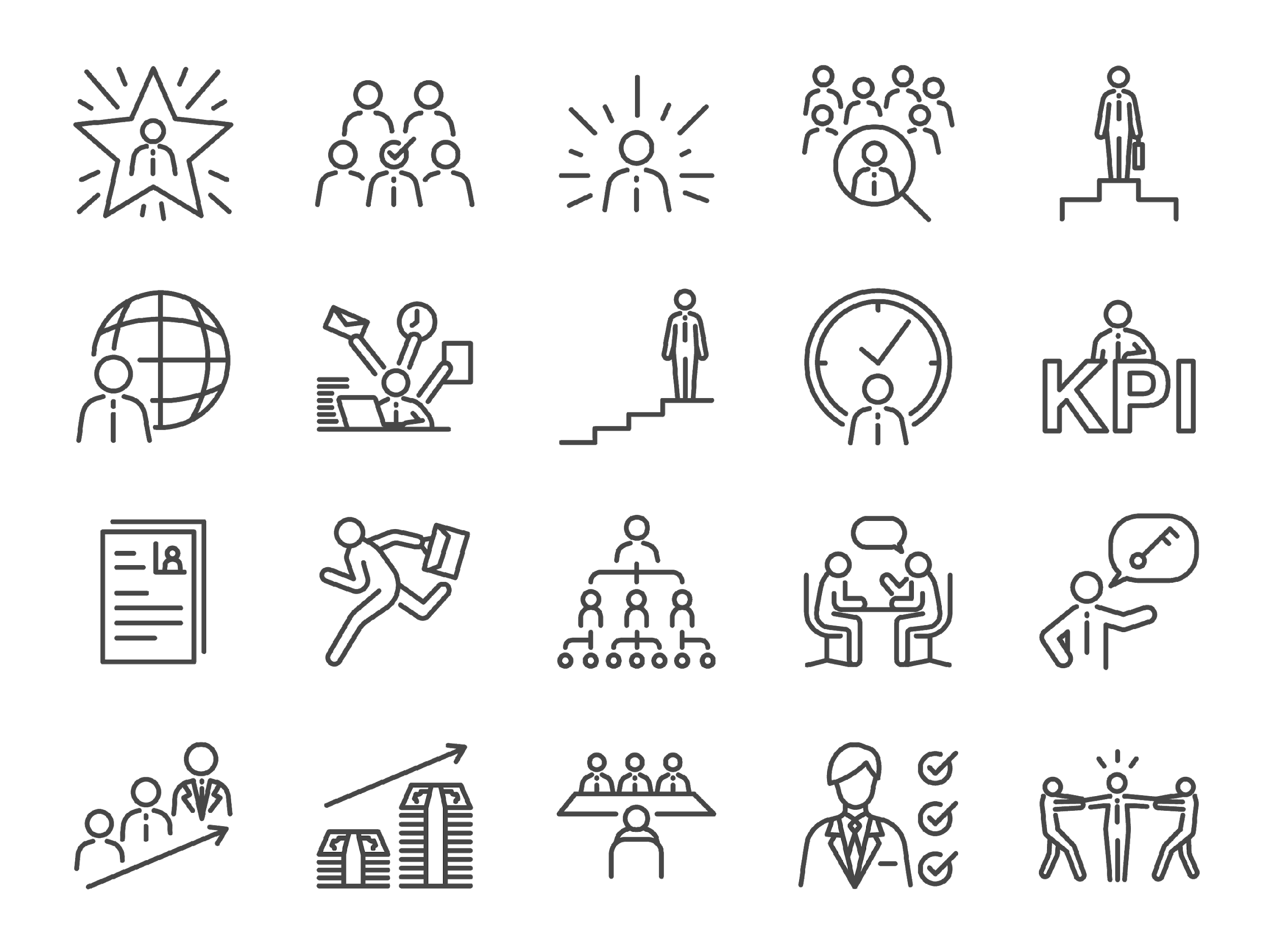 ATC, Invoices, Production, and Transactions
Track the number of invoices per doctor per month.
Compare this to their generated revenue and new client numbers and look for trends. Is the number of transactions going down, but revenue staying still or is the opposite happening? Noticing trends gives you time to act. 
Track the amount of produced revenue and ATC for each DVM monthly as well. Look for major changes in ATC – find the cause. 
Why is one doctor able to produce much more than another in a certain profit center?
Other Resources
You should always feel comfortable talking to your accountant about your numbers
I use and recommend VetSuccess (they don’t pay me to say that)
Well Managed Practice/Benchmarks